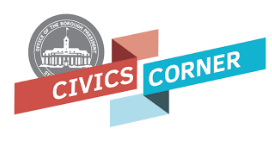 Civics Corner
Part 03
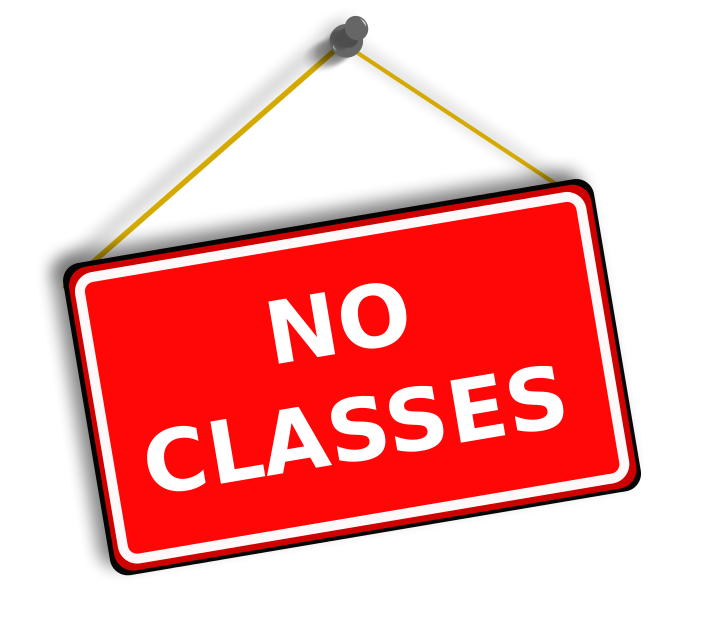 April 11
May 23
Last class = May 30
Saturday Closures
Please remain standing and raise your right hand. Repeat after me:
I promise to tell the truth, the whole truth and nothing but the truth, so help me God.
Do you understand what an oath is?
Yes, it is a promise to tell the truth
What did you just promise?
I promised to tell the truth.
First Interview Questions!
Why are you here today?
I’m here for my citizenship interview.
I want to become a US citizen
Why do you want to become a US citizen?
I love America!
I want to vote.
I want a US passport.
I want to live with my family.
First Interview Questions!
How are you eligible to become a US citizen?
I have been a permanent resident for (>5) years.
OR
I have been a permanent resident for 3 years and I’m married to a US citizen.
First Interview Questions!
Q11 - 20
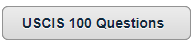 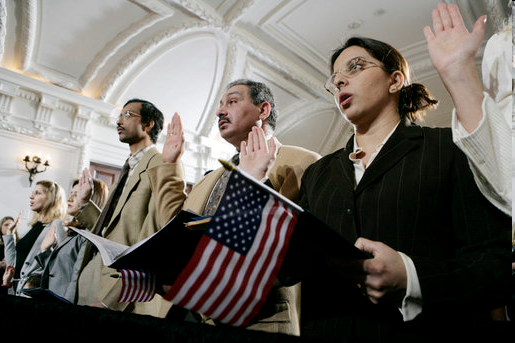 Review of Last Week’s Civics Qs
Question 11What is the economic system in the United States?
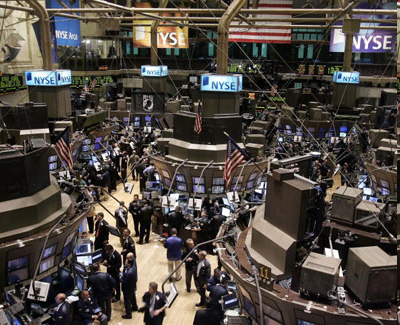 capitalist economy
market economy
www.elcivics.com
Civics History and Government Test for Citizenship
Question 12What is the “rule of law”?
Everyone must follow the law.  No one is above the law.
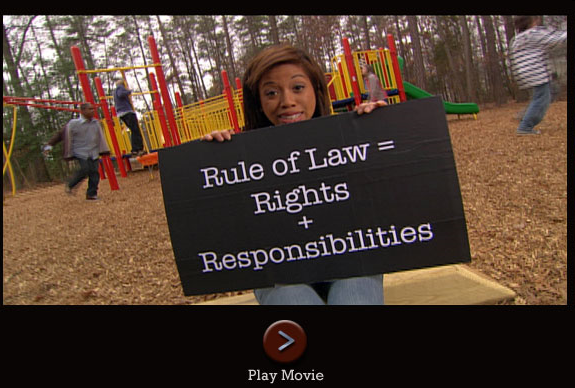 www.elcivics.com
Civics History and Government Test for Citizenship
Question 14What stops one branch of government from becoming too powerful?
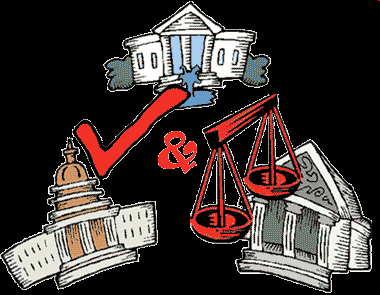 checks and balances 
separation of powers
www.elcivics.com
Civics History and Government Test for Citizenship
Study the Chart
Supreme Court
White House
U.S. Capitol
Congress
President
Supreme Court
House of Representatives
Senate
www.elcivics.com
Civics History and Government Test for Citizenship
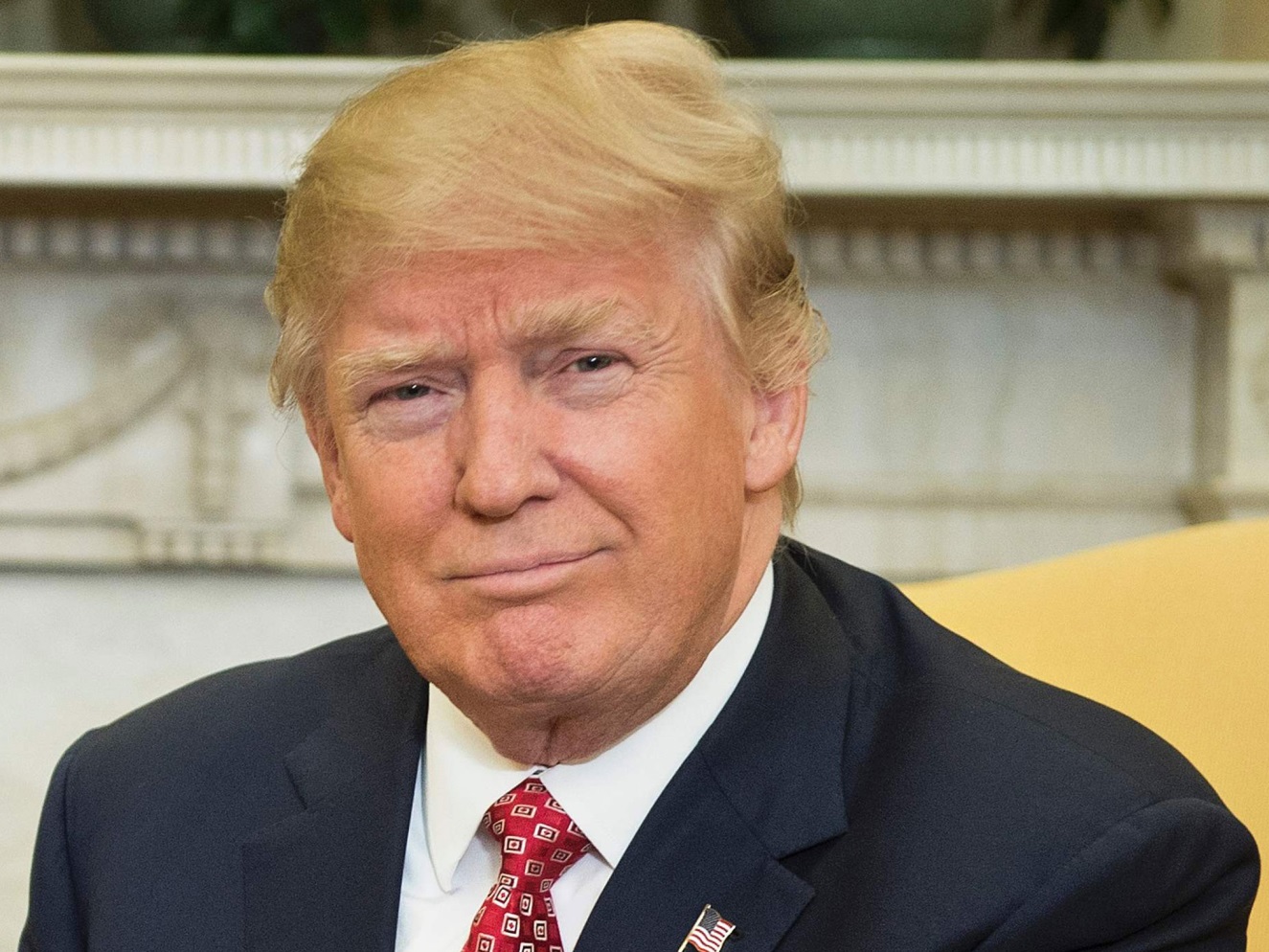 Question 15Who is in charge of the executive branch?
the President
www.elcivics.com
Civics History and Government Test for Citizenship
Question 16Who makes federal laws?
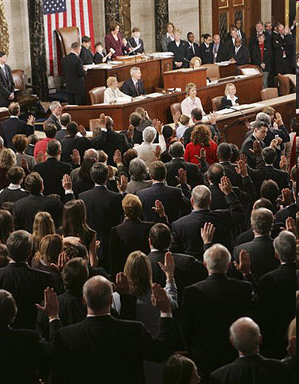 Congress  (Senate and House of Representatives)
www.elcivics.com
Civics History and Government Test for Citizenship
Question 17What are two parts of the U.S. Congress?
the Senate
the House of Representatives
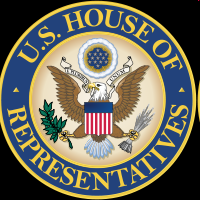 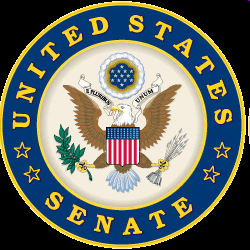 www.elcivics.com
Civics History and Government Test for Citizenship
Question 18How many U.S. Senators are there?
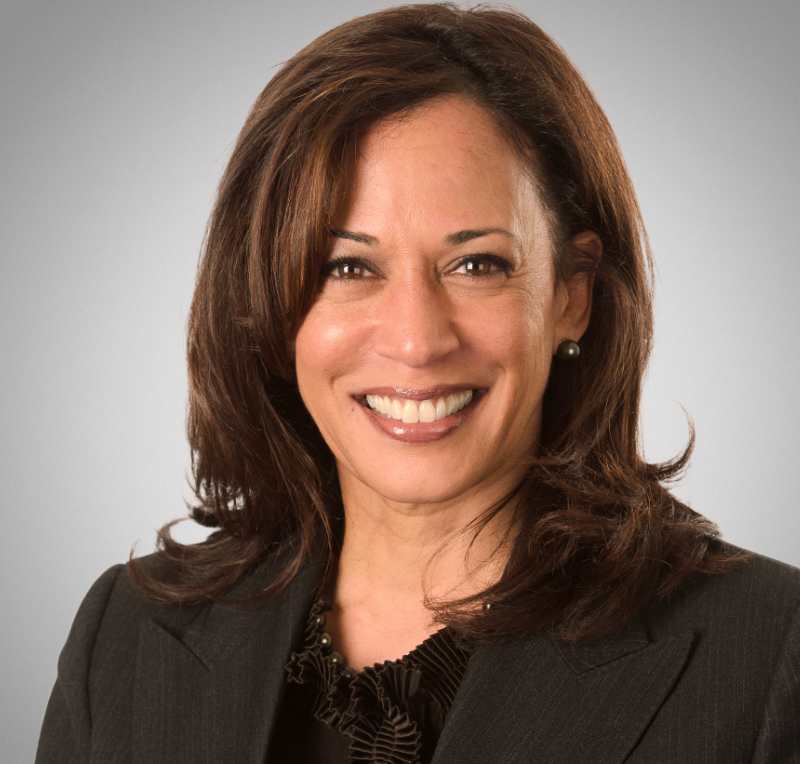 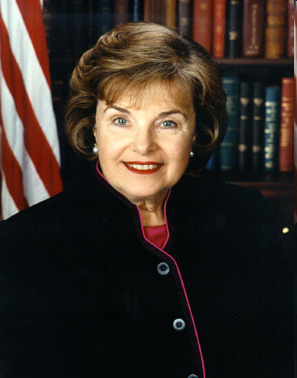 one hundred (100)
www.elcivics.com
Civics History and Government Test for Citizenship
Question 19We elect a U.S. Senator for how many years?
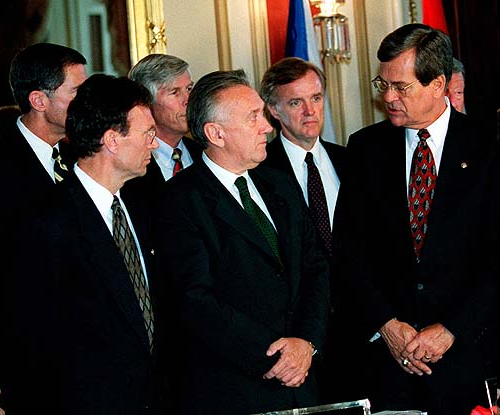 six (6)
www.elcivics.com
Civics History and Government Test for Citizenship
Question 20Who is one of your state’s U.S. Senators?
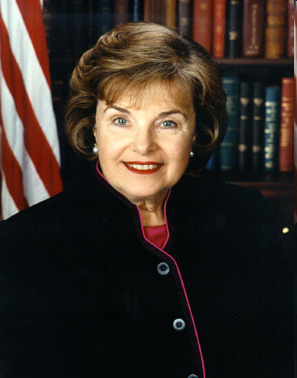 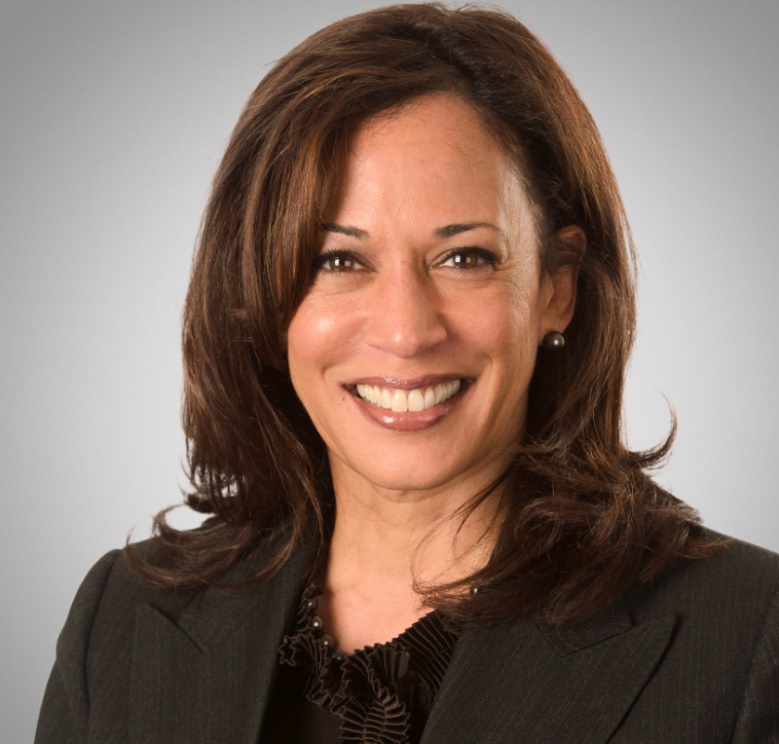 Dianne Feinstein
Kamala Harris
www.elcivics.com
Civics History and Government Test for Citizenship
The Constitution
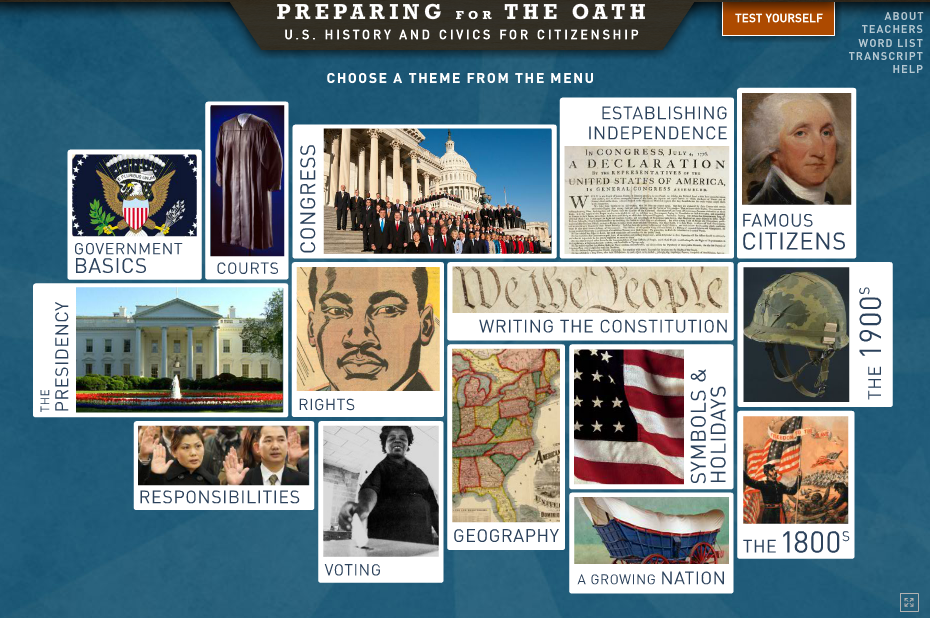 Preparing for the Oath:
Read the sentences out loud.
Write down the sentences that I dictate.
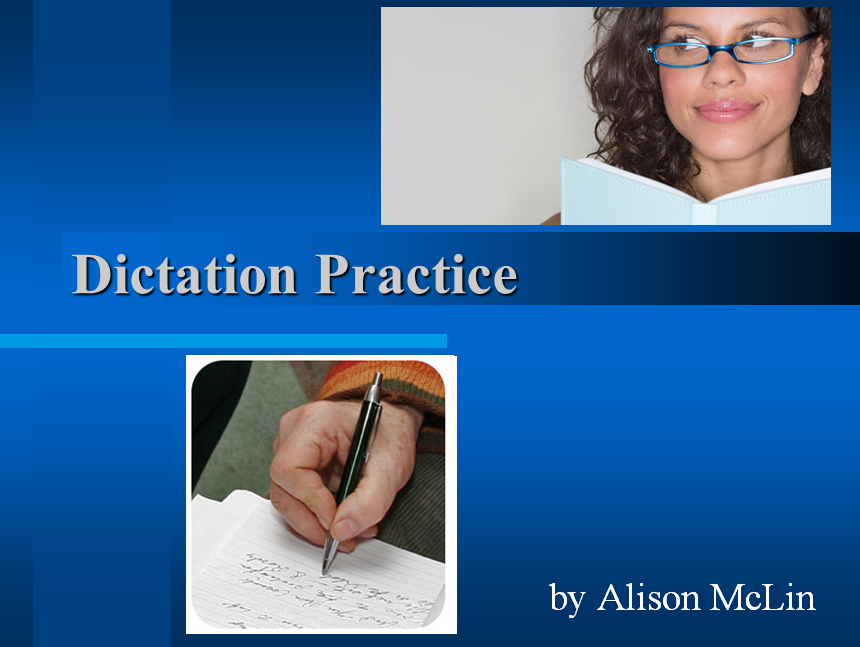 Dictation Practice
6
Read.
When is Memorial Day?
Write.
Memorial Day is in May.
7
Read.
Who is on the dollar bill?
Write.
Washington is on the dollar bill.
8
Read.
What is the largest state?
Write.
Alaska is the largest state.
9
Read.
Who votes for Senators?
Write.
Citizens of the state vote for Senators.
10
Read.
What is one right in the Bill of Rights?
Write.
Freedom of speech is one right in the Bill of Rights.
Dictation Review
Memorial Day is in May.
Washington is on the dollar bill.
Alaska is the largest state.
Citizens of the state vote for Senators.
Freedom of speech is one right.
[Speaker Notes: Memorial Day is in May.
Washington is on the dollar bill.
Alaska is the largest state.
Citizens of the state vote for Senators.
Freedom of speech is one right.]
On my desk:

Let me know if you have your interview soon.
Please email me your results after you’ve had your interview: amclin@cuhsd.org 
Did everyone sign in???
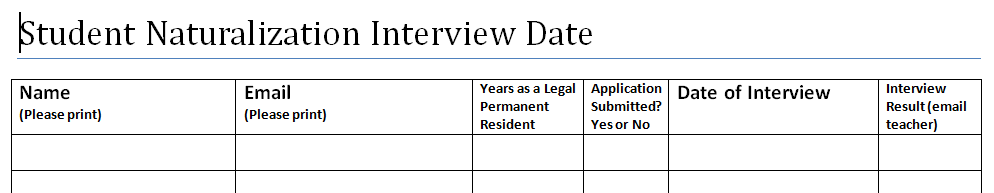 More Admin
Take a Break!! 10 minutes